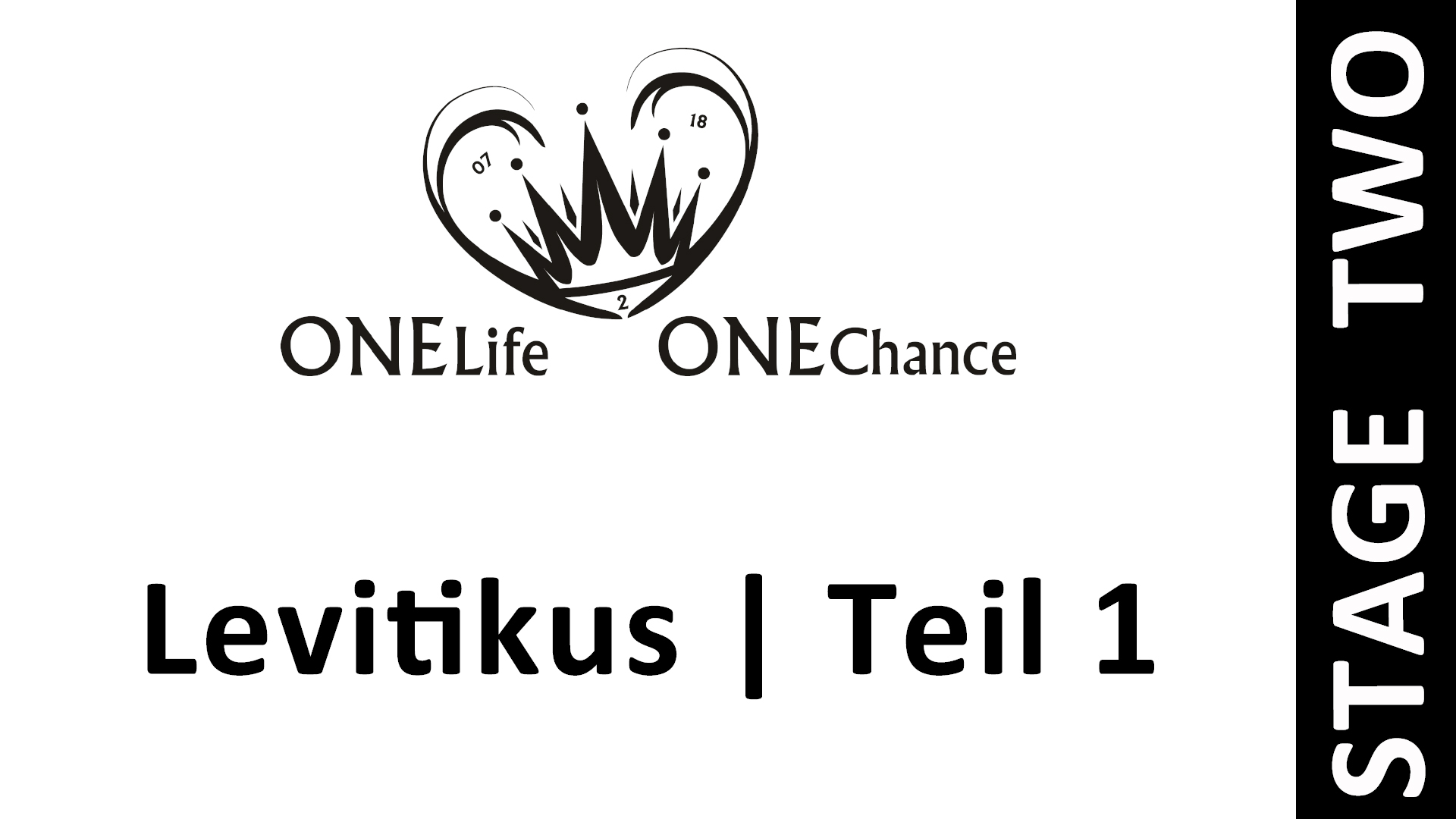 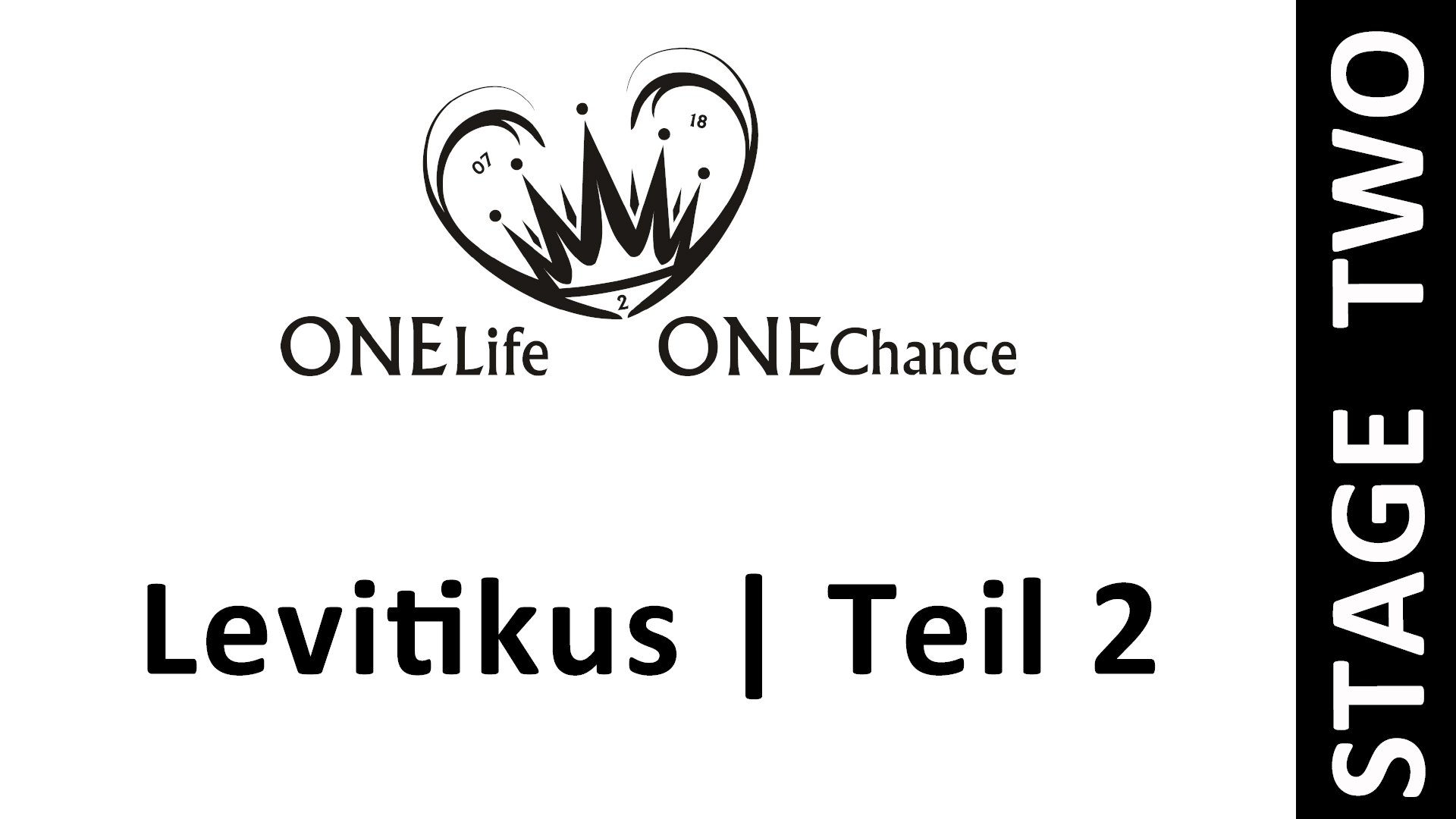 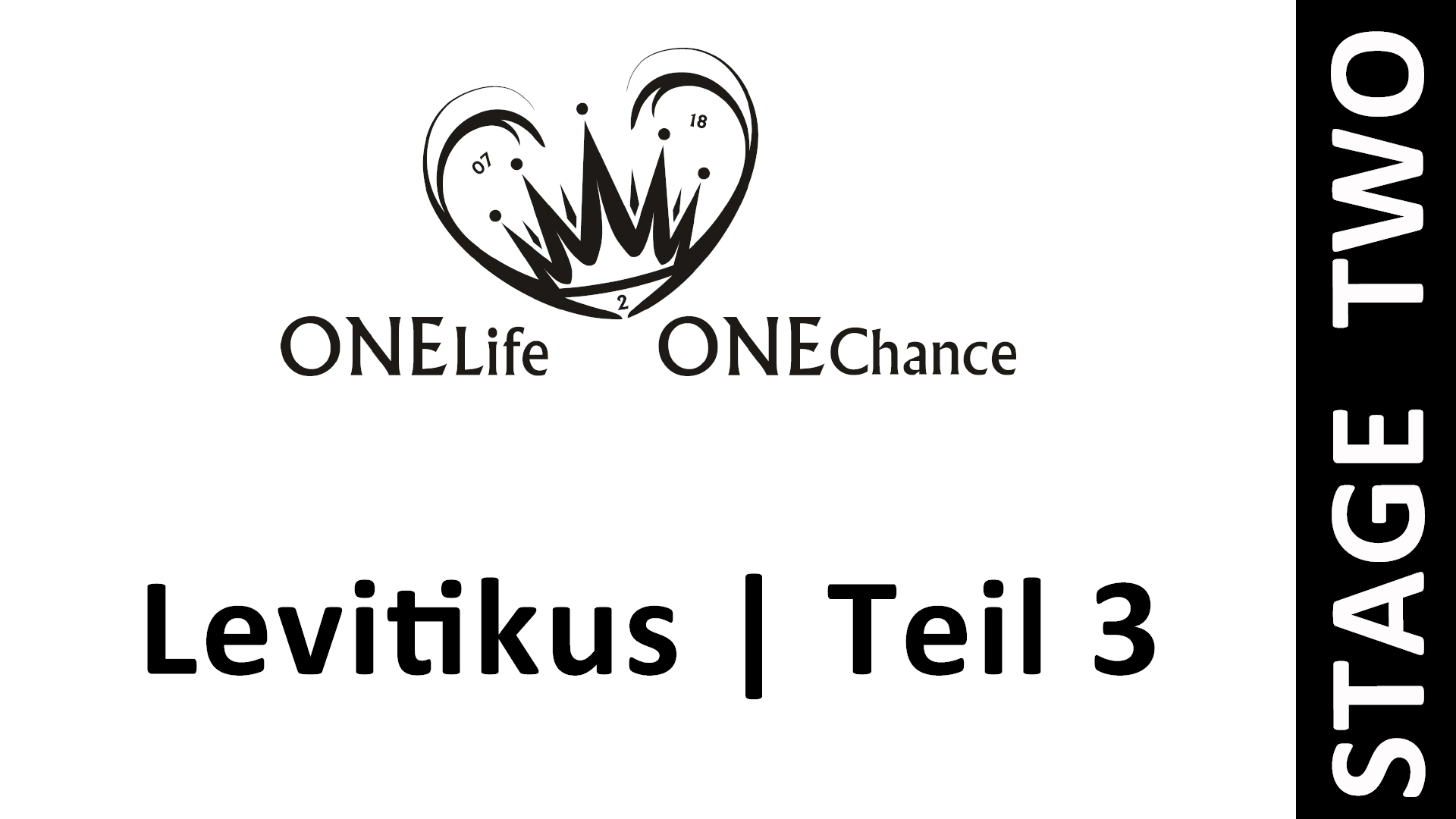 Levitikus
(3 Mose)
https://dwellingintheword.wordpress.com/2019/09/02/2696-revelation-1/
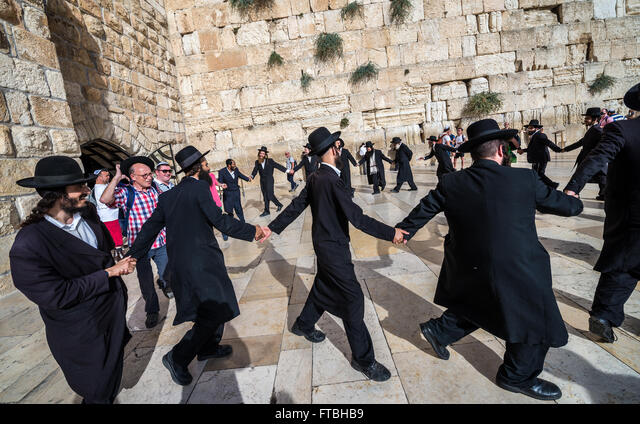 3. Predigt Levitikus:
Feiern
 (Levitikus 23 )
https://www.alamy.de/stockfoto-orthodoxe-juden-tanzen-vor-der-klagemauer-kotel-oder-klagemauer-auch-genannt-judisches-viertel-altstadt-jerusalem-israel-101058701.html
[Speaker Notes: Aus Livenet]
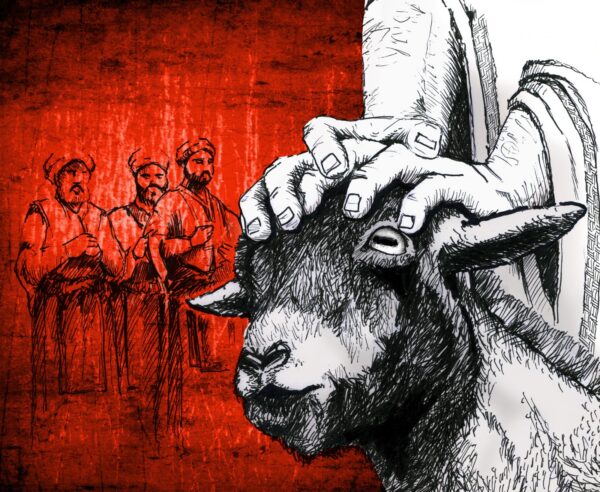 Levitikus
Levitikus –
durch Jesus am Kreuz erfüllt!
https://commons.wikimedia.org/wiki/File:Die_Spr%C3%BCchen_Salomos.jpg
[Speaker Notes: Aus Livenet]
Und ihr sollt euch am ersten Tag prächtige Baumfrüchte nehmen, Palmwedel und Zweige von dicht belaubten Bäumen und von Bachpappeln und sollt euch vor dem HERRN, eurem Gott, sieben Tage freuen. (Levitikus 23,40).
https://commons.wikimedia.org/wiki/File:Die_Spr%C3%BCchen_Salomos.jpg
[Speaker Notes: Aus Livenet]
Levitikus
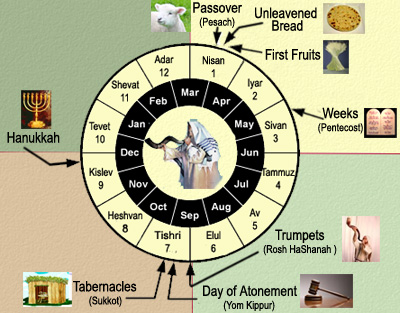 https://commons.wikimedia.org/wiki/File:Die_Spr%C3%BCchen_Salomos.jpg
[Speaker Notes: Aus Livenet]
«Und er sagte zu ihnen: Geht hin, esst fette Speisen und trinkt süsse Getränke und sendet Anteile dem, für den nichts zubereitet ist! Denn der Tag ist unserm Herrn heilig. Und seid nicht bekümmert, denn die Freude am HERRN, sie ist eure Bergfestung» (Neh 8,10)!
https://commons.wikimedia.org/wiki/File:Die_Spr%C3%BCchen_Salomos.jpg
[Speaker Notes: Aus Livenet]
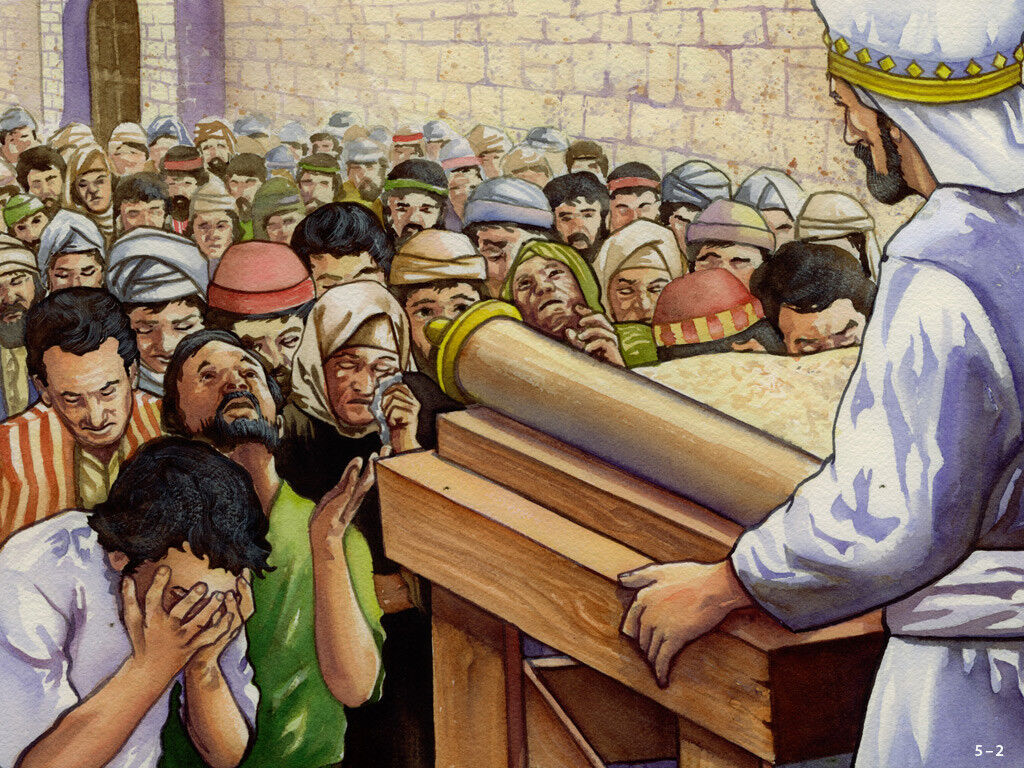 https://www.freebibleimages.org/illustrations/cef-nehemiah5/
[Speaker Notes: Aus Livenet]
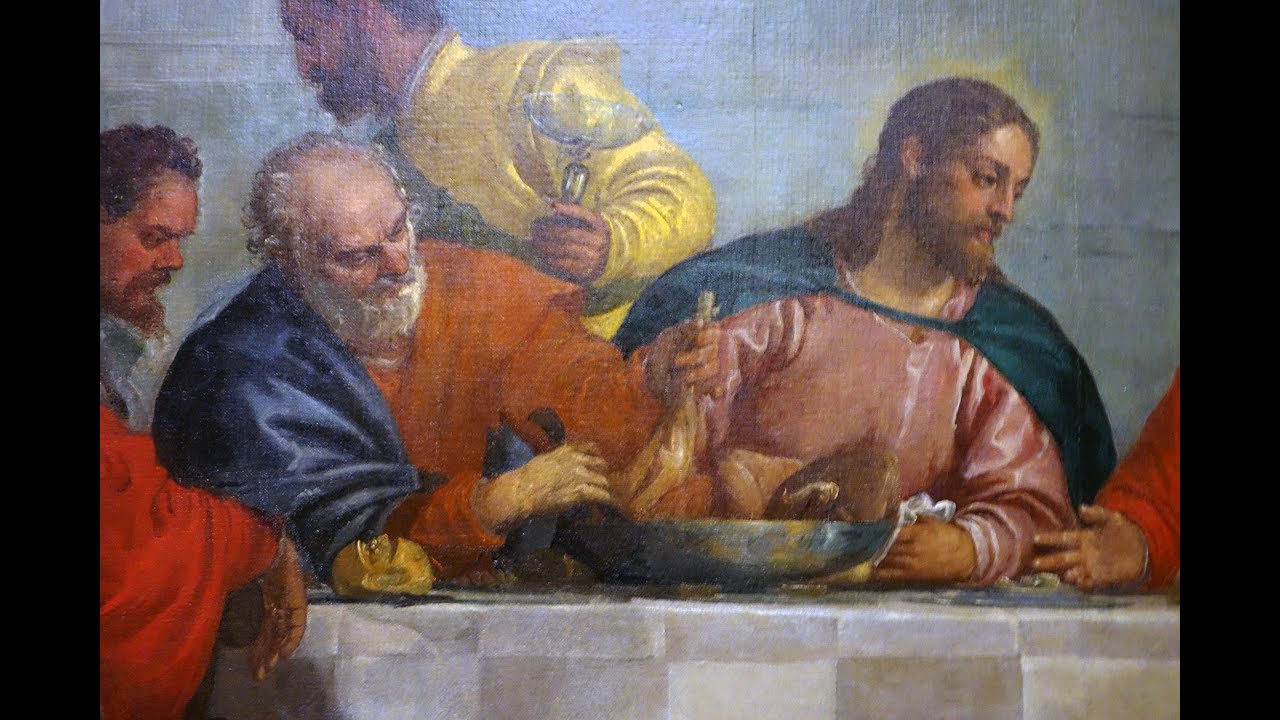 Klippdachs
https://whitecloudfarm.org/de/home-de-de/der-junge-joseph-und-die-traeume/teil-iii
https://smarthistory.org/paolo-veronese-feast-in-the-house-of-levi/
[Speaker Notes: Aus Livenet]
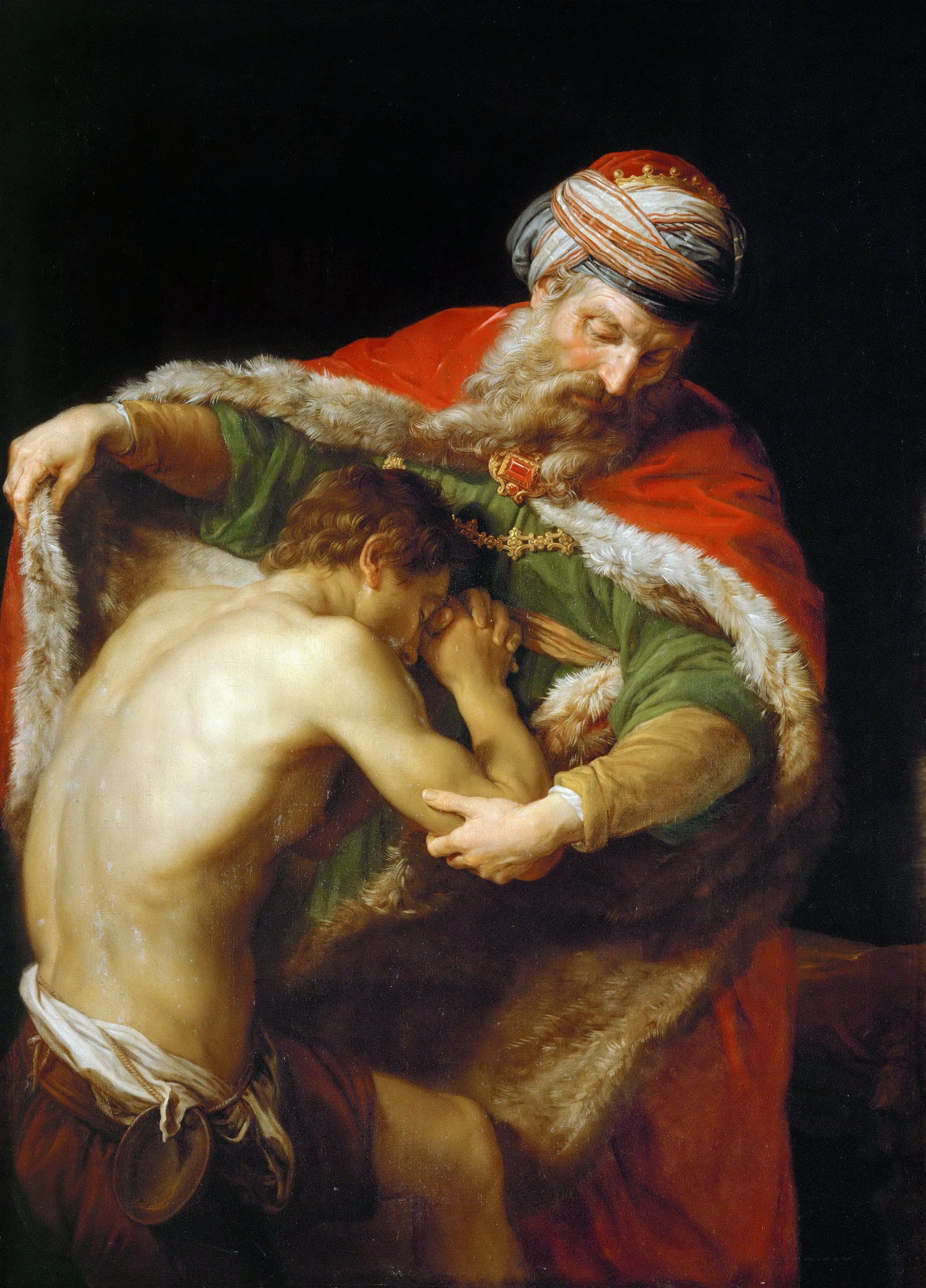 https://en.wikipedia.org/wiki/Parable_of_the_Prodigal_Son.
[Speaker Notes: Aus Livenet]
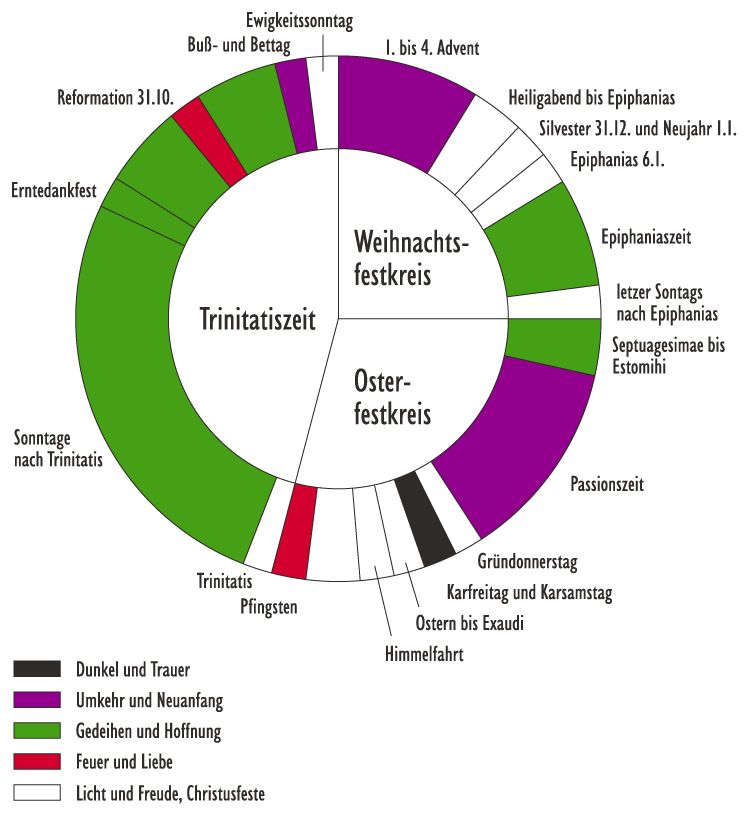 Klippdachs
https://diekirche.info/wissenswert/kirchenahr/
[Speaker Notes: Aus Livenet]
Klippdachs
[Speaker Notes: Aus Livenet]
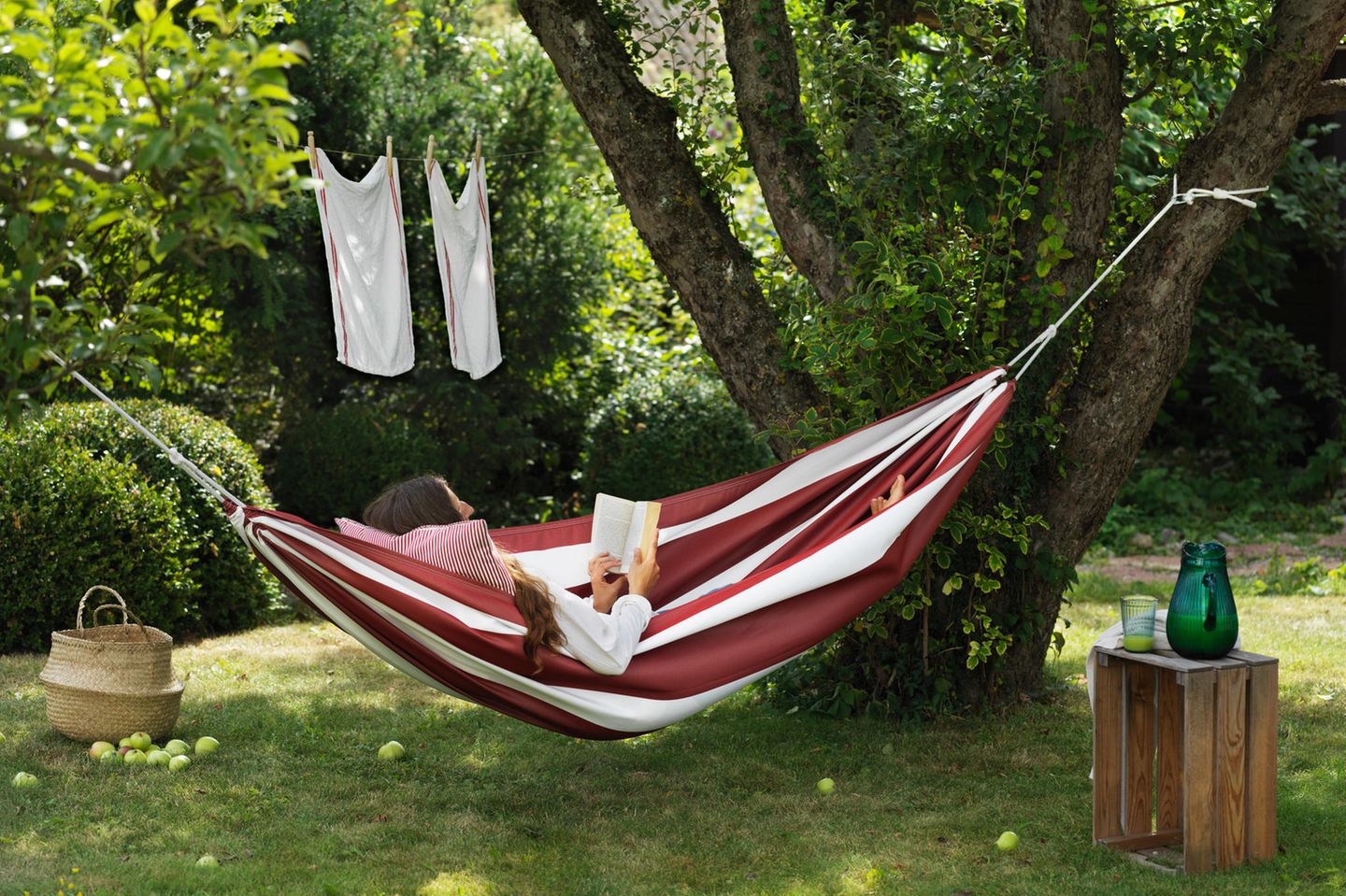 Klippdachs
https://image.schoener-wohnen.de/13182508/t/we/v11/w1440/r1.5/-/haengematte-ikea-hamnoen.jpg
[Speaker Notes: Aus Livenet]
Klippdachs
[Speaker Notes: Aus Livenet]
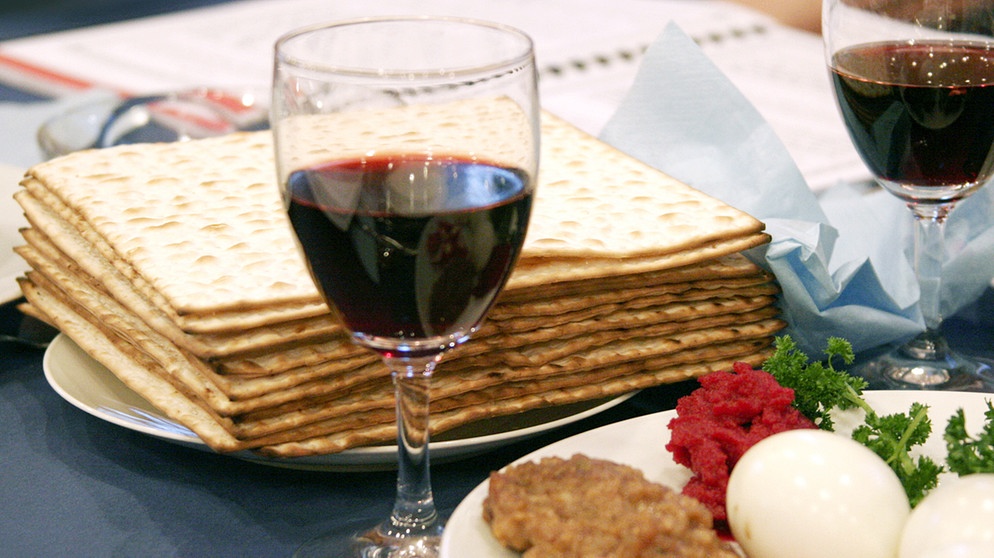 https://www.br.de/themen/bayern/feiertage-pessach-seder100.html
https://commons.wikimedia.org/wiki/File:Die_Spr%C3%BCchen_Salomos.jpg
[Speaker Notes: Aus Livenet]
Klippdachs
[Speaker Notes: Aus Livenet]
Klippdachs
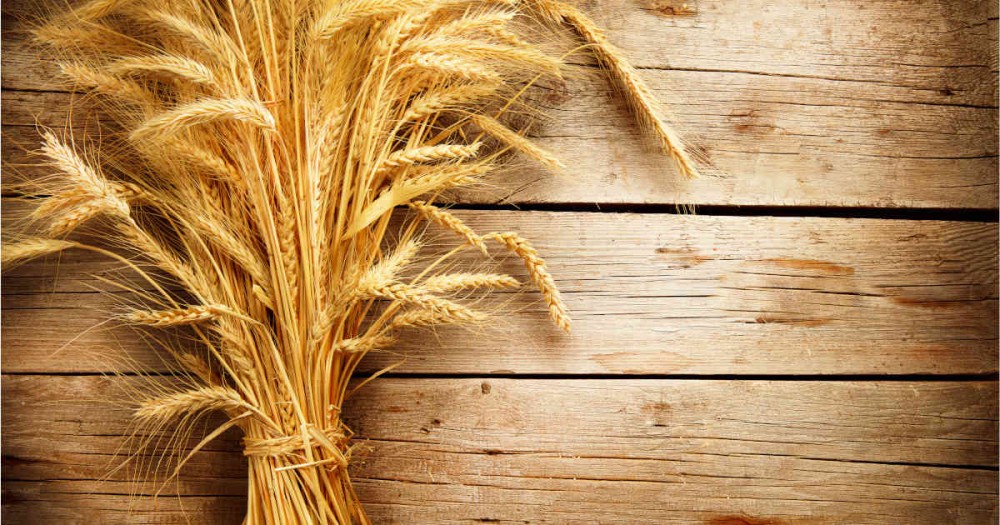 https://www.ucg.org.au/learn/read/bible-insights-weekly/biw-archive/the-wave-sheaf-offering-foreshadowing-salvation
[Speaker Notes: Aus Livenet]
Klippdachs
[Speaker Notes: Aus Livenet]
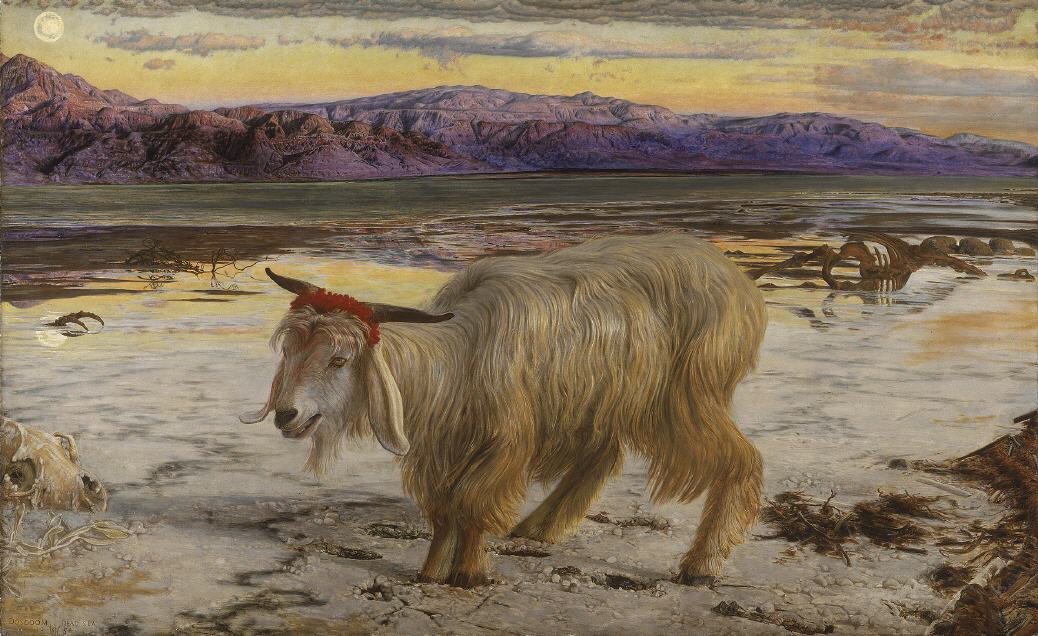 Der Sündenbock Gemälde von William Holman Hunt, 1854
https://commons.wikimedia.org/wiki/File:Die_Spr%C3%BCchen_Salomos.jpg
[Speaker Notes: Aus Livenet]
Klippdachs
[Speaker Notes: Aus Livenet]
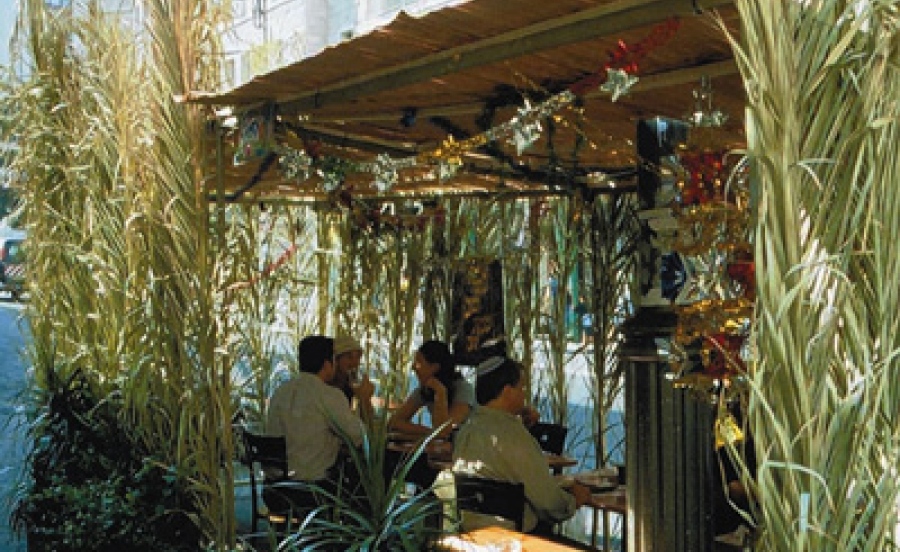 Klippdachs
https://www.jesus.ch/themen/glaube/theologie_philosophie_religion/judentum_israel/113038-sukkot_juedisches_fest_der_freude_ueber_gottes_guete.html
[Speaker Notes: Aus Livenet]
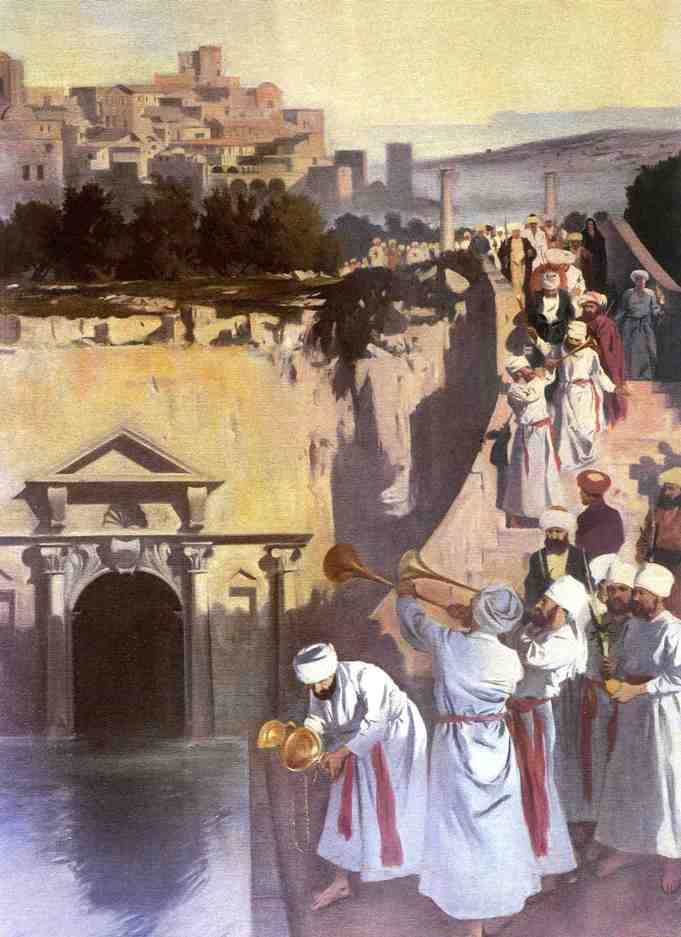 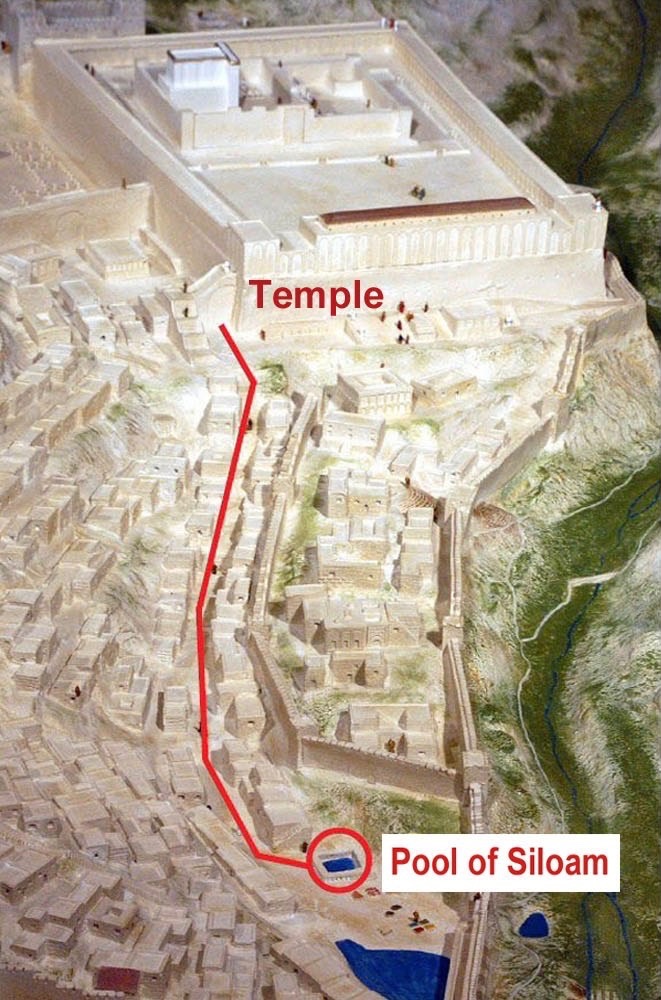 https://nation2nation.org/feast-of-tabernacles
https://commons.wikimedia.org/wiki/File:Die_Spr%C3%BCchen_Salomos.jpg
[Speaker Notes: Aus Livenet]
Klippdachs
[Speaker Notes: Aus Livenet]
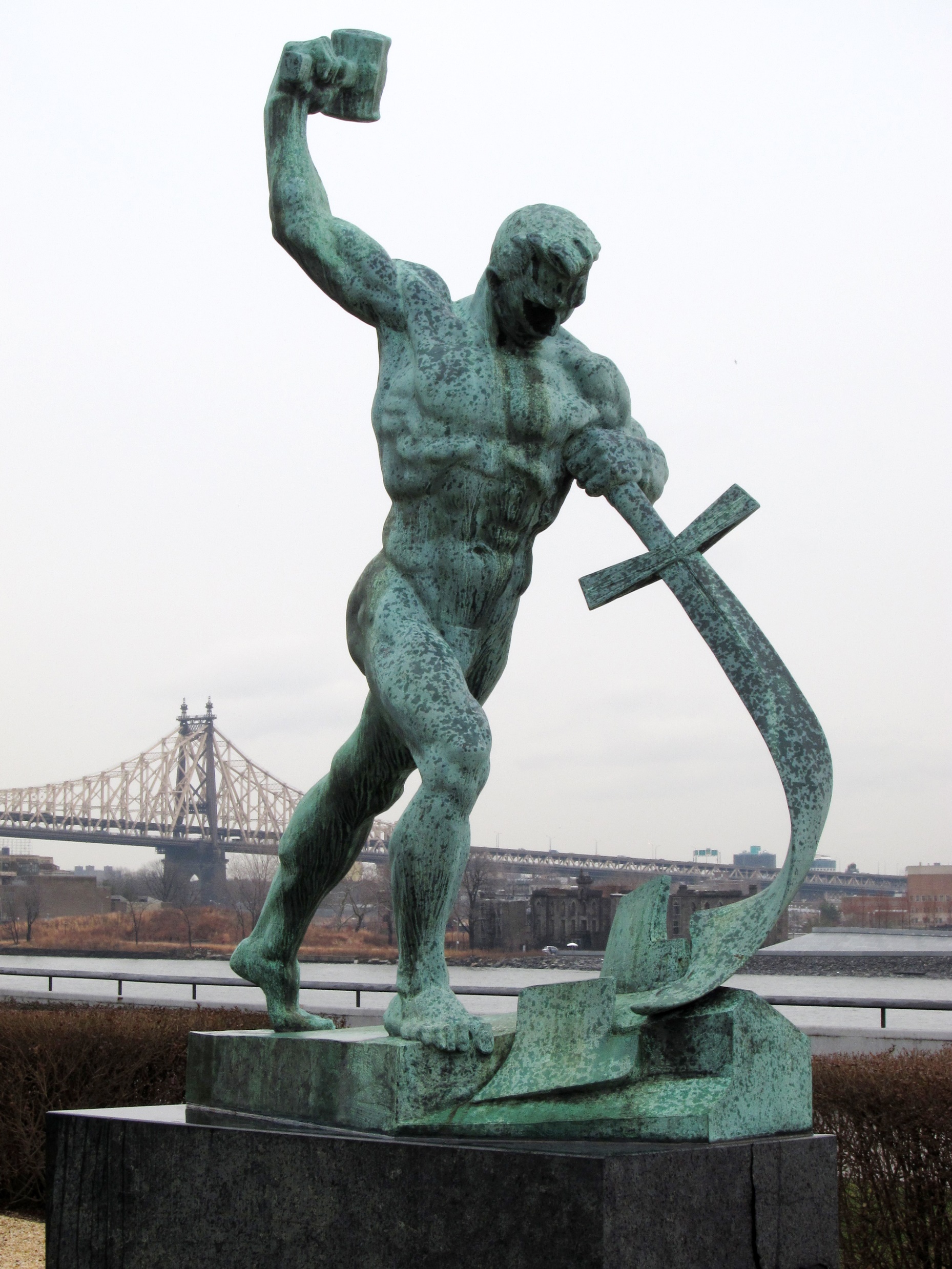 Klippdachs
https://de.wikipedia.org/wiki/Schwerter_zu_Pflugscharen
[Speaker Notes: Aus Livenet]
Klippdachs
[Speaker Notes: Aus Livenet]
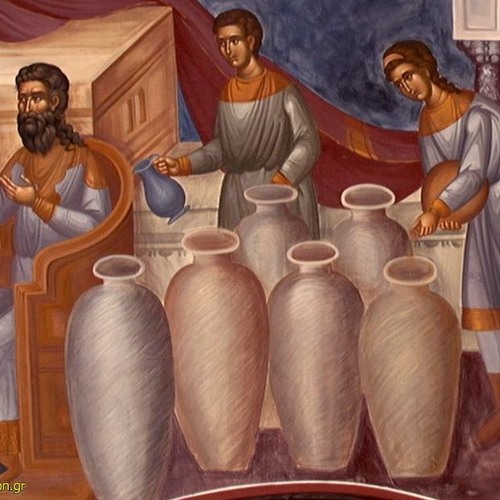 Klippdachs
https://soundcloud.com/user-699694340/2-so-nach-erscheinung-die-hochzeit-zu-kana
[Speaker Notes: Aus Livenet]
Klippdachs
[Speaker Notes: Aus Livenet]
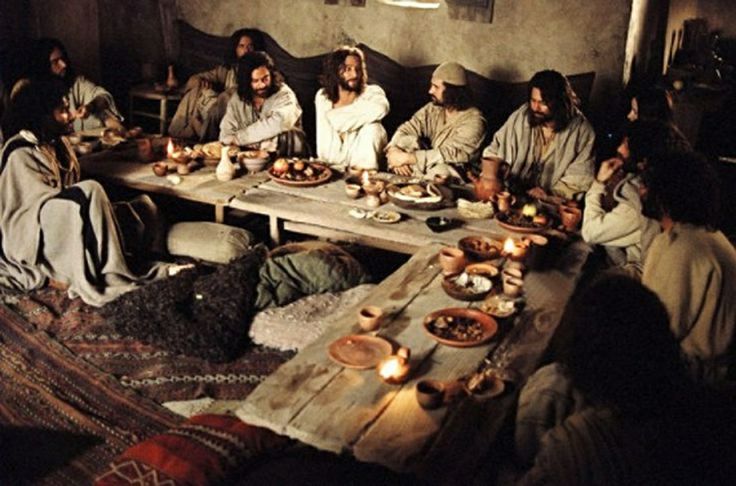 Klippdachs
https://rinaremy.wordpress.com/2015/02/21/word-for-the-day-21feb15/
[Speaker Notes: Aus Livenet]
Klippdachs
[Speaker Notes: Aus Livenet]
Klippdachs
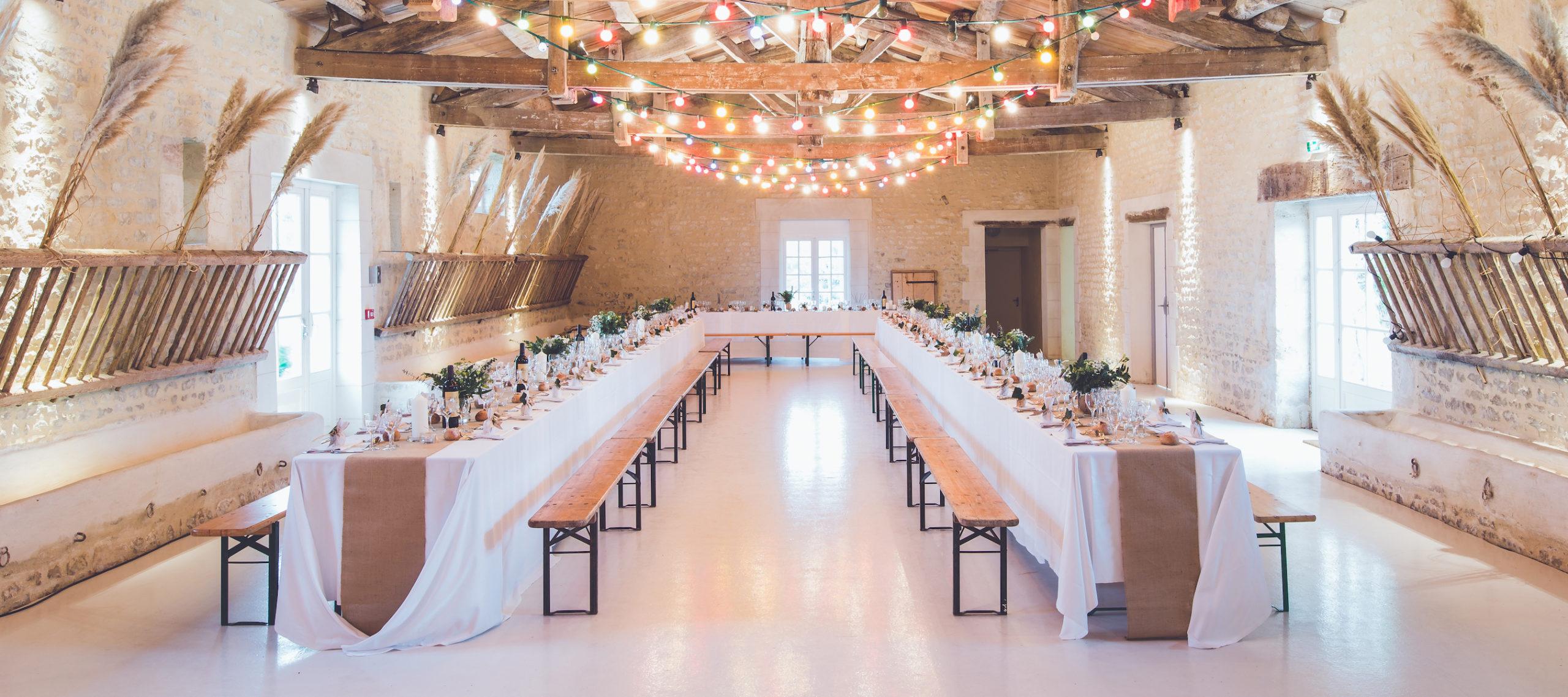 https://corechristianity.com/resource-library/articles/does-god-really-invite-everyone/
[Speaker Notes: Aus Livenet]
Klippdachs
[Speaker Notes: Aus Livenet]
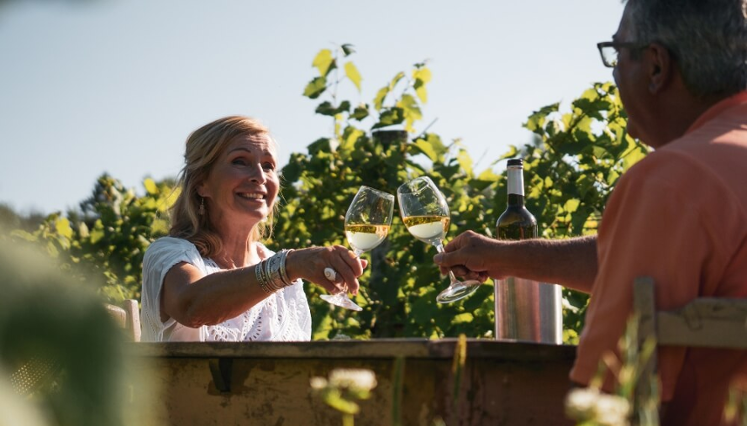 https://whitecloudfarm.org/de/home-de-de/der-junge-joseph-und-die-traeume/teil-iii
https://quebecattractions.ca/domaine-vineterra-tasting-wines-cheese-picking-visit-vineyard-picnic-shop-st-hilaire-activity
[Speaker Notes: Aus Livenet]
Klippdachs
[Speaker Notes: Aus Livenet]
Klippdachs
Und der Knecht kam herbei und berichtete dies seinem Herrn. Da wurde der Hausherr zornig und sprach zu seinem Knecht: Geh schnell hinaus auf die Straßen und Gassen der Stadt und bringe die Armen und Krüppel und Blinden und Lahmen hier herein!
(Lk 14,21)
[Speaker Notes: Aus Livenet]
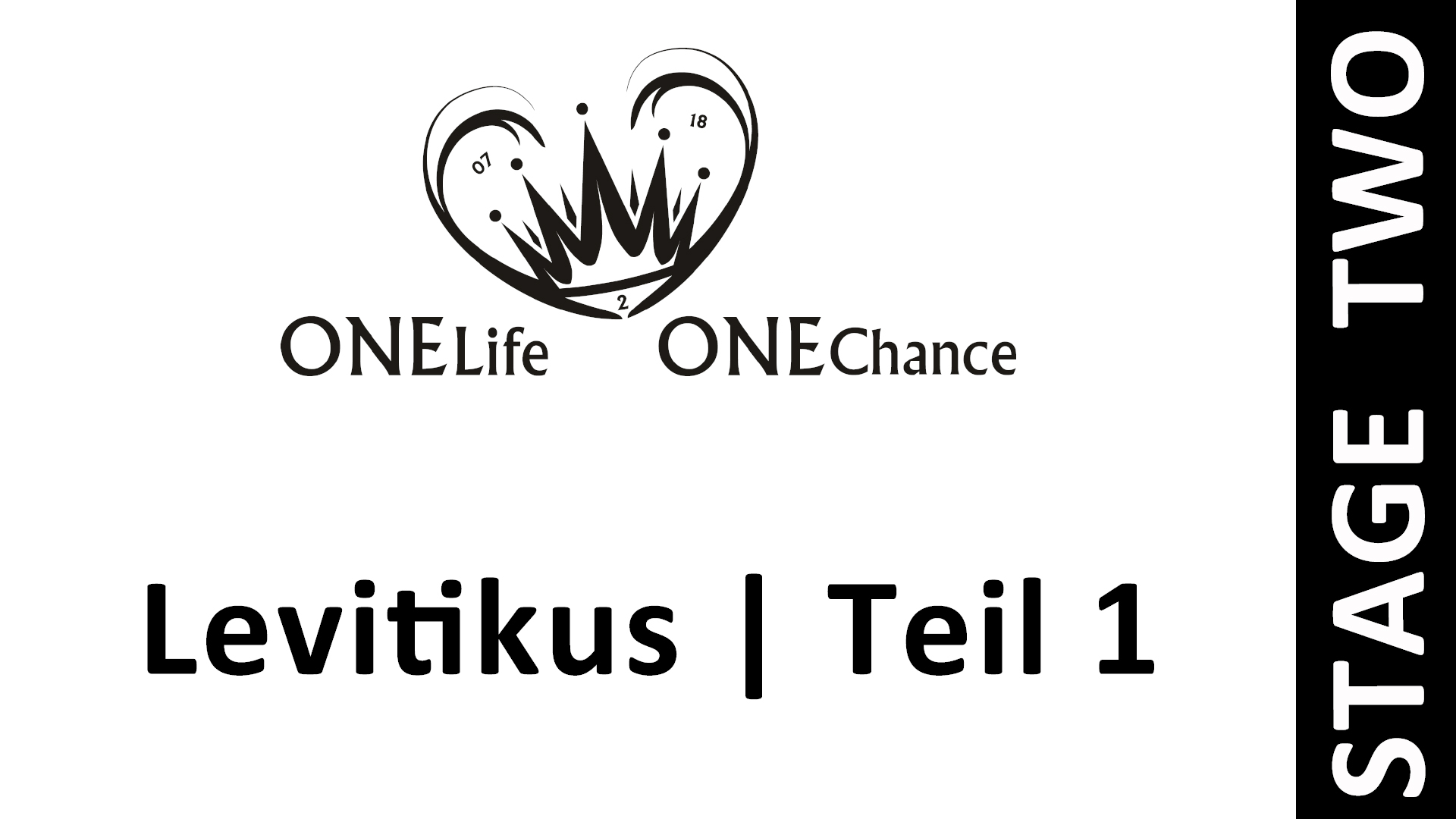 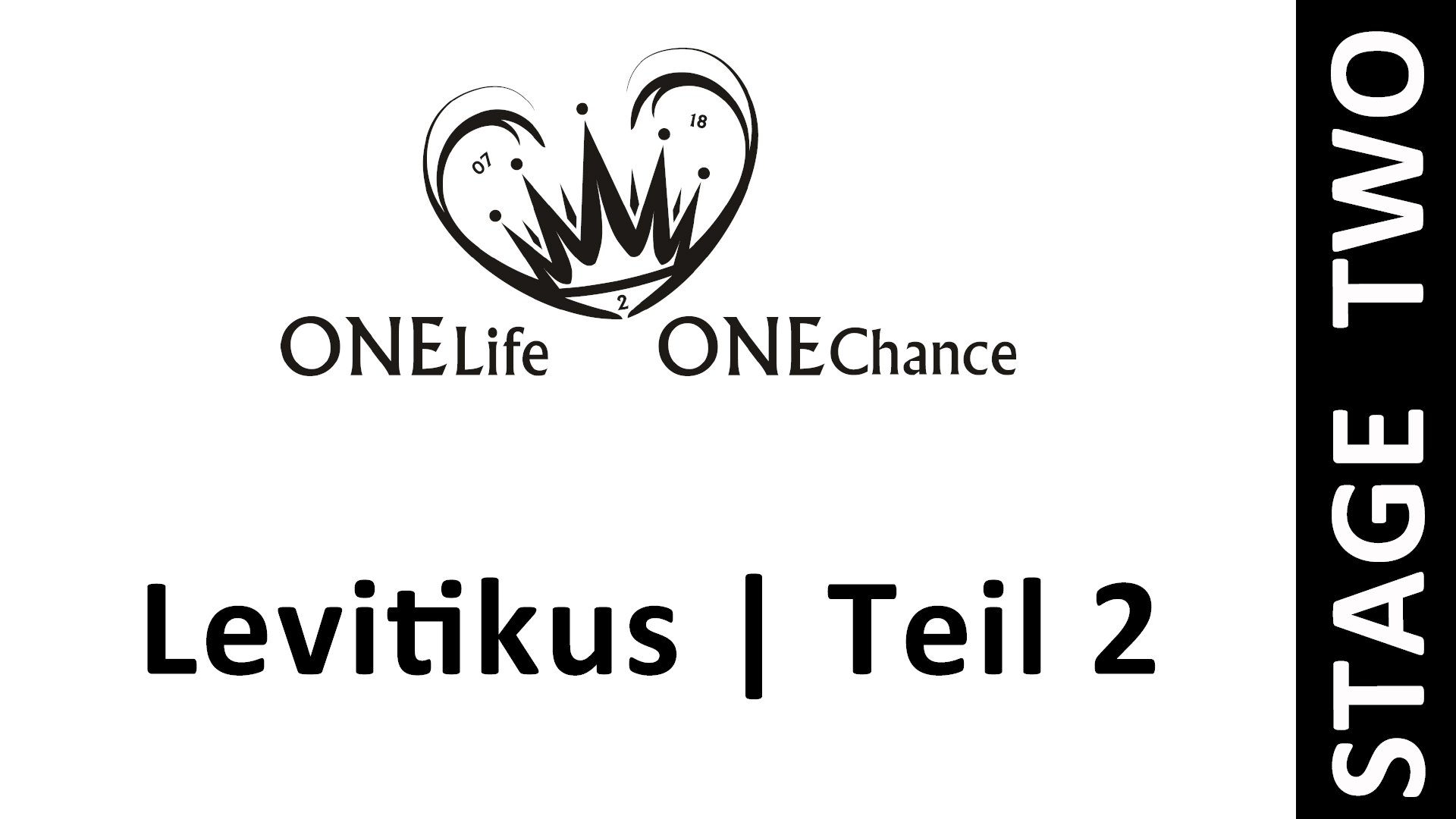 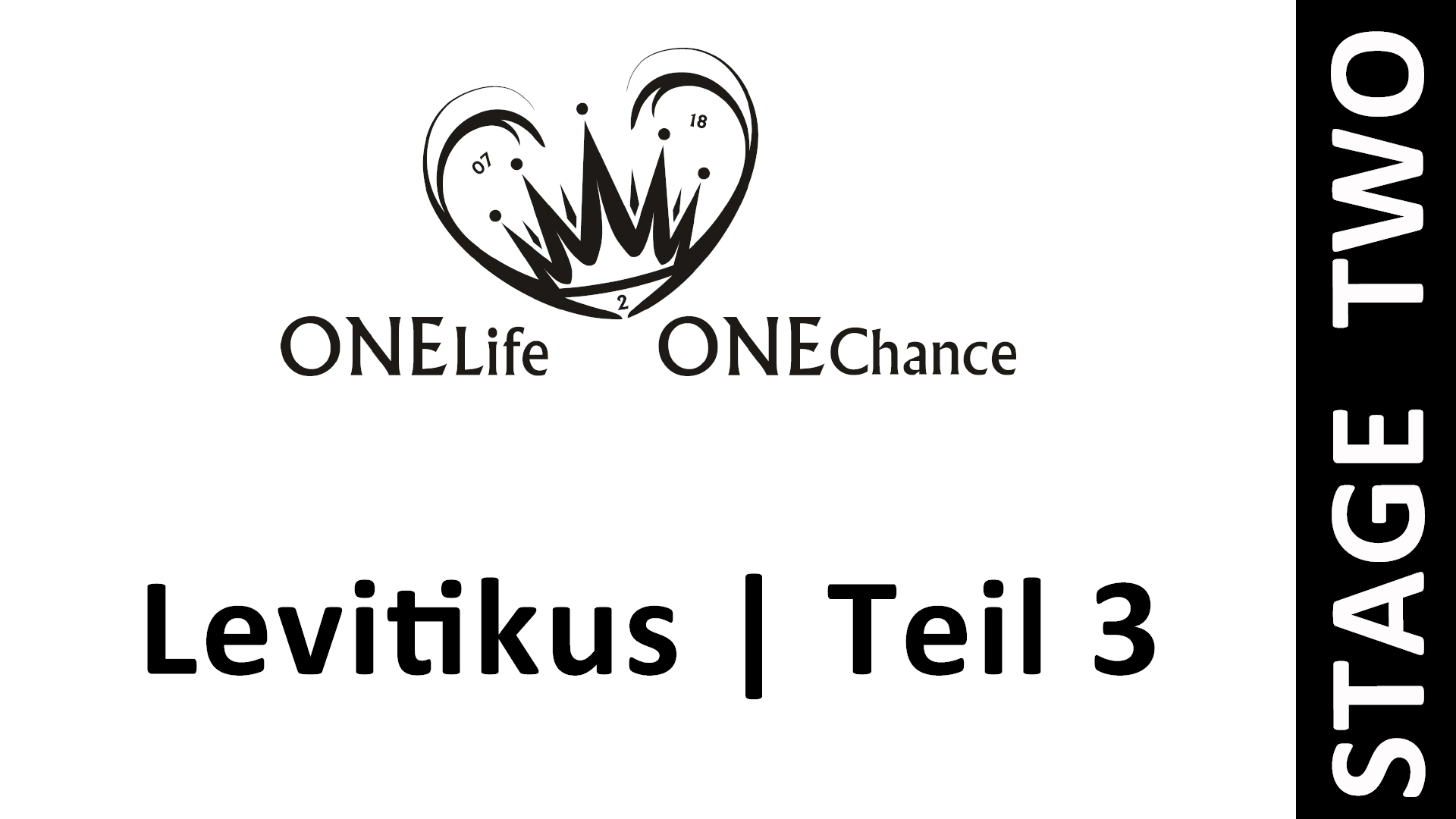 Levitikus
(3 Mose)
https://dwellingintheword.wordpress.com/2019/09/02/2696-revelation-1/